Prepare a sketch

Characters:

1. Martin Luther: critizising the church and burning the  bull of excommunication

2.JohnTetzel: selling indulgences

3.The Pope Leo X: asking Luther to recant and sending the bull.

4.The people:  afraid of going to hell

5. The priests: bad behaviour
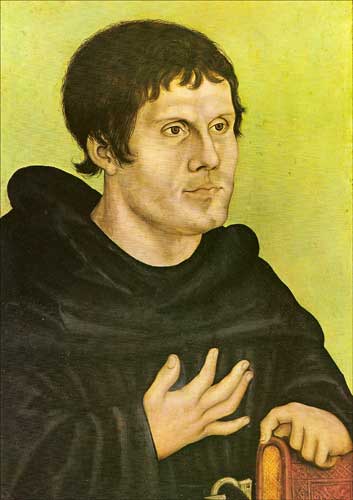 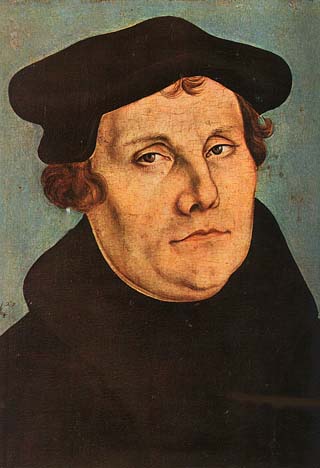 Martin Luther
Parish priests
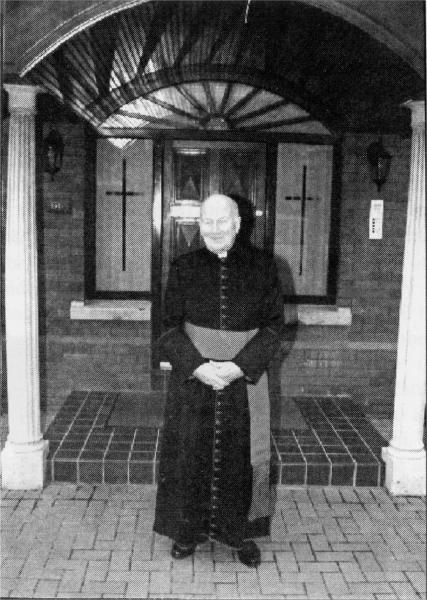 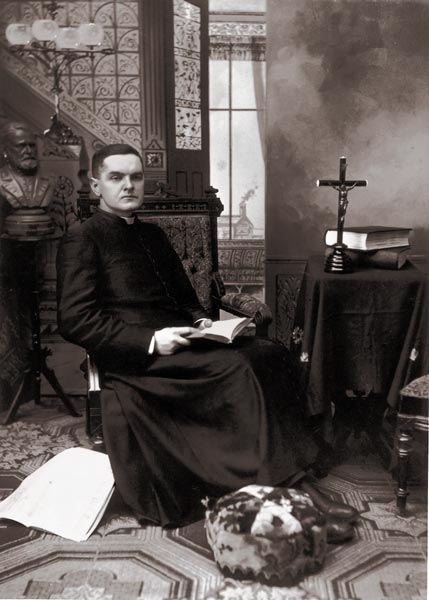 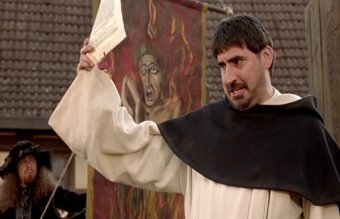 Selling indulgences
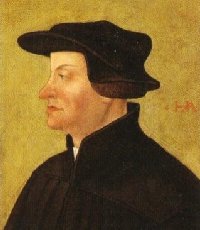 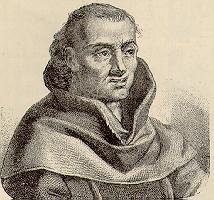 John Tetzel
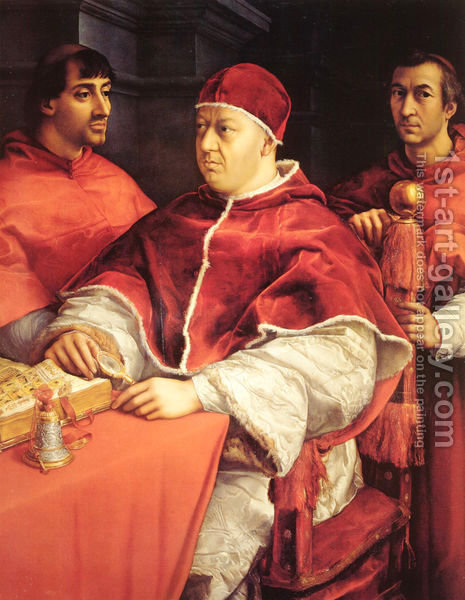 Pope Leo X